Reexamining the "Broken Home" Narrative: A Critical Review
Beverly Reece, PhD
Olivia Franklin, BS
CJAG 2024
[Speaker Notes: Olivia’s thesis, broken homes examining structure v quality]
Overview
Historical Review of “Broken Homes”
Problematic Use 
The Impact of Stigmatization
Current Commentary on “Broken Homes”
Conclusions & Next Steps
To examine how the concept of "broken home" has evolved in criminological literature which may (or may not) reveal changes in societal attitudes, research focus, and methodological approaches.
Historical Review of “Broken Homes”
The causes of juvenile crime among the girls may be grouped under these heads:
1. Broken home.
2. Vicious parents – bad moral influence.
3. Bad parents – don’t realize the obligation of parenthood.
4. Physical degeneracy. (MacGregor et al., 1907) MacGregor, J. P., Duncan, M. B. S., Mark, M. L., & Harris, E. (1907). Juvenile Crime in Columbus. Ohio State University.
[Speaker Notes: The term "broken home" emerged in the early to mid-20th century as societal attitudes toward family structures began to evolve, particularly in response to rising divorce rates and changing social norms. Here’s a brief historical context:
Read Slide
Cultural Connotations: It carried negative implications, suggesting dysfunction and instability. The notion was often tied to fears about the moral and social consequences of family disintegration.]
Historical Review of “Broken Homes”
It is usually the girl from the broken home, and this is one of the chief causes of her delinquency, where the mother has been taken and she has been left to the care of an elder relative, or where there is a stepmother who may not have much sympathy or patience with the girl, and the home is not attractive. (Falconer, 1910, p. 77)


Falconer, M. P. (1910). Causes of Delinquency Among Girls. The ANNALS of the American Academy of Political and Social Science, 36(1), 77-79.
[Speaker Notes: AN-NULZ]
Historical Review of “Broken Homes”
The divorce disgrace, i.e., the tendency in modern times of seeking and securing a divorce on trivial grounds, had its bad effect on the boy in the home. That the boy suffers socially through unhappy marriages and homes broken up is a well-known fact. Statistics bearing on the boy’s welfare are not available. Juveniles court records often tell the tale of a boy gone wrong because of family fuss and a divorce disgrace... It is next to impossible for court machinery to grind out thousands of divorces without crushing the futures of hundreds of boys. (Raffety, 1913, pp. 73-74)Raffety, W. E. (1913). Brothering the Boy: An Appeal for Person, Not Proxy, in Social Service. Griffith & Rowland Press.
[Speaker Notes: Brothering the Boy: An appeal for person, not proxy, in social service 
Edward Raffety professor of sociology and pedagogy Kansas City Theological Seminary]
Historical Review of “Broken Homes”
It is early demoralization that is most dangerous, and it is precisely to early demoralization that the bad or broken homes most surely leads. In all great European cities the rapid increase of prostitution of minors has been noted. Without domestic protection, the girl seeks her amusement on the streets and wittingly or unwittingly is led to her fall. (Flexner, 1914, p. 77) 	

Flexner, A. (1914). Prostitution in Europe. Grant Richards.
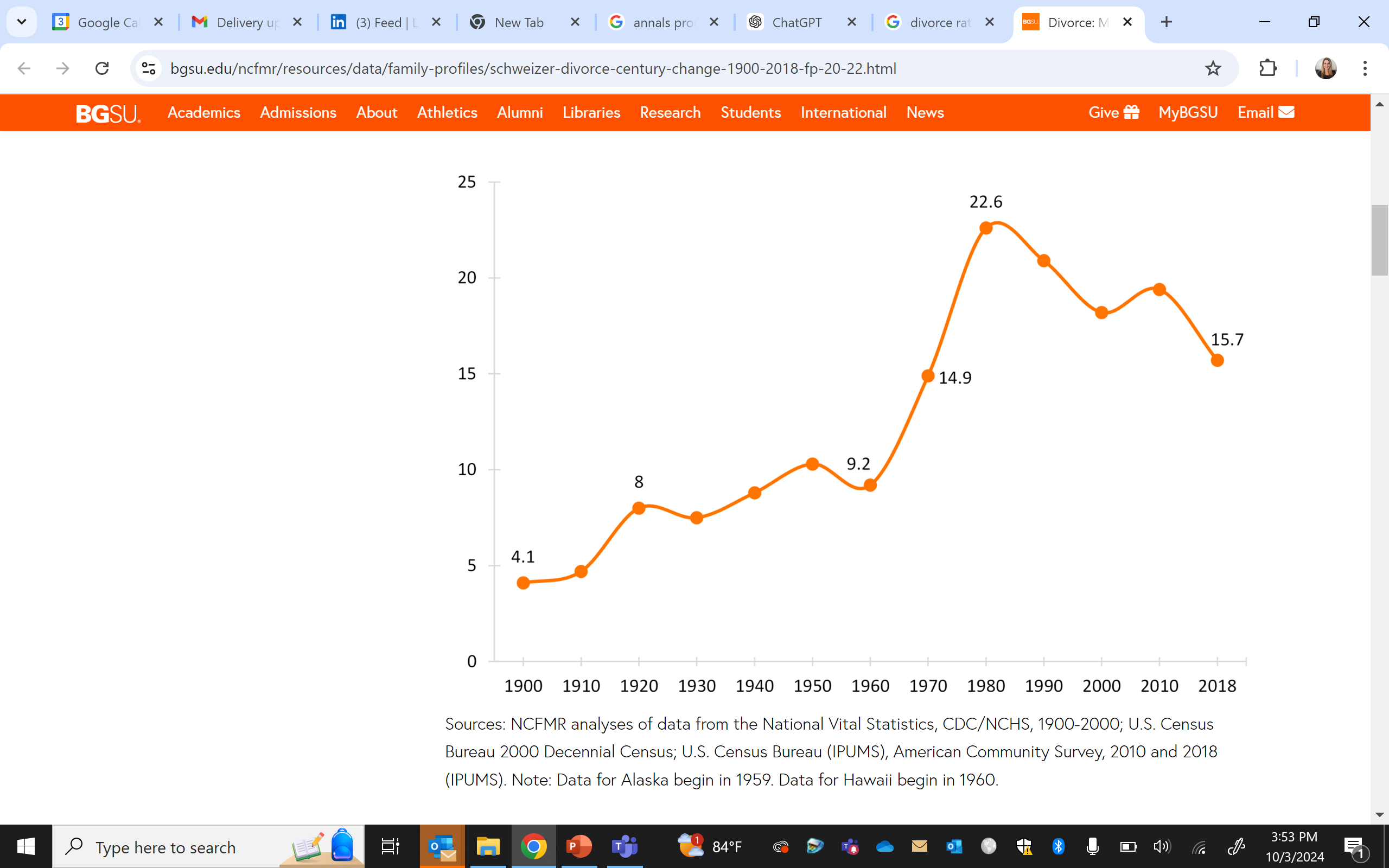 From Bowling Green State University https://www.bgsu.edu/ncfmr/resources/data/family-profiles/schweizer-divorce-century-change-1900-2018-fp-20-22.html
Problematic Use
Negative Implications
Oversimplification
Harmful Stereotypes
Exclusion of Diverse Family Models
Impact on Self-Perception
Focus on Structure Rather than Function
Detracting from Support Systems
[Speaker Notes: Negative Implications: It suggests dysfunction or failure, which can create stigma for families that don’t conform to traditional structures.
Oversimplification: It reduces complex family dynamics to a simplistic label, ignoring the unique circumstances and strengths of each family.
Harmful Stereotypes: and It can reinforce stereotypes about children from non-traditional families, leading to biases in education, healthcare, and social services.
Exclusion of Diverse Family Models: The term fails to recognize and validate various family forms, including single-parent households, blended families, and LGBTQ+ families.
Impact on Self-Perception: Children and parents who identify with the term may internalize feelings of inadequacy or failure, impacting their self-esteem and mental health.
Focus on Structure Rather than Function: It prioritizes the family’s structure over the quality of relationships, which can overlook supportive environments that foster resilience and well-being.
Detracting from Support Systems: It can obscure the importance of external support systems, such as extended family, friends, and community resources, which play critical roles in a child’s upbringing.
Using more inclusive language helps acknowledge the diverse realities of family life without imposing negative connotations.]
Impact of Stigmatization
Perpetuation of Negative Stereotypes
Internalization of Stigma
Social Isolation
Impact on Support Services
Factors correlated with delinquency – creates strain(Agnew, 1992, 2001)
[Speaker Notes: Perpetuation of Negative Stereotypes: Studies show that labeling a family as a "broken home" often leads to negative stereotypes about the children from these families, such as assumptions of lower academic achievement, behavioral issues, or emotional difficulties.
Internalization of Stigma: Children from families labeled as "broken" may internalize these negative perceptions, leading to lower self-esteem and increased anxiety or depression. This can affect their social interactions and academic performance.
Social Isolation: Stigmatization can result in social isolation for both children and parents. Families perceived as "broken" may face exclusion from social groups, further compounding feelings of inadequacy or shame.
Impact on Support Services: Research shows that stigma can affect access to resources. Families labeled as "broken" might be less likely to seek help, fearing judgment or discrimination from social services, educators, or healthcare providers.
Overall, the term "broken home" can foster stigma that adversely affects the well-being of children and families, making it crucial to adopt more neutral and inclusive language in discussions about family dynamics.
5. These factors are correlated with crime/delinquency as well – so it may not just be the family structure, but that the family structure can also lead to stigma thereby leading to these inadequate feelings/strains and indirectly resulting in poor coping skills and crime/delinquency and in fact, Bob Agnew, talked about how discrimination, isolation, and marginalization can lead to delinquency]
Searching for Broken Homes
Google Scholar
“Broken Home” AND (crim* OR delinq*) (1910 – 2024) = 10,400 article results
“Broken Home” AND (crim* OR delinq*) (2014 – 2024) = 4,260 article results
2,550 of those were from (2019 – 2024)
[Speaker Notes: “broken home” crim* or Post-World War II Era
Increased Focus on Family Dynamics: After World War II, the concept of the nuclear family became idealized, making any deviation—including single-parent homes or blended families—more stigmatized.

*]
“Broken Home” AND (crim* OR delinq*) (2014 - 2024)
Armstrong, Gaylene S., et al. "Risk factor profile of youth incarcerated for child to parent violence: A nationally representative sample." Journal of Criminal Justice 58 (2018): 1-9.
Barfield-Cottledge, T. (2015). The triangulation effects of family structure and attachment on adolescent substance use. Crime & Delinquency, 61(2), 297-320.	https://doi.org/10.1177/0011128711420110
Bolger, M. A. (2018). Predicting arrest probability across time: An exploration of competing risk perspectives. Journal of Criminal Justice, 59, 92-109.
Childs, K. K., Brady, C. M., Cameron, A. L. J., & Kaukinen, C. (2020). The role of family structure and family processes on adolescent problem behavior. Deviant 	Behavior, 43(1), 1–16. https://doi.org/10.1080/01639625.2020.1771128
de Vries Robbé, M., & Willis, G. M. (2017). Assessment of protective factors in clinical practice. Aggression and Violent Behavior, 32, 55-63.
Ernberg, E., Tidefors, I., & Landström, S. (2016). Prosecutors’ reflections on sexually abused preschoolers and their ability to stand trial. Child Abuse & Neglect, 57, 21-29.
Farrington, D. P. (2019). The development of violence from age 8 to 61. Aggressive behavior, 45(4), 365-376.
Farrington, D. P., Gaffney, H., & Ttofi, M. M. (2017). Systematic reviews of explanatory risk factors for violence, offending, and delinquency. Aggression and violent behavior, 33, 24-36.
Flanagan, I. M., Auty, K. M., & Farrington, D. P. (2019). Parental supervision and later offending: A systematic review of longitudinal studies. Aggression and violent behavior, 47, 215-229.
Fox, B. H., Jennings, W. G., & Farrington, D. P. (2015). Bringing psychopathy into developmental and life-course criminology theories and research. Journal of Criminal Justice, 43(4), 274-289.
Hoffmann, J. P. (2023). Family structure, unstructured socializing, and delinquent behavior. Journal of criminal justice, 87, 102086.
Humphrey, T., & Van Brunschot, E. G. (2018). Accumulating (dis) advantage: Do social bonds mediate the relationship between multiple childhood adversities and persistent offending?. Journal of Developmental and Life-Course Criminology, 4, 297-321.
“Broken Home” AND (crim* OR delinq*) (2014 - 2024)
Jennings, W. G., Fox, B. H., & Farrington, D. P. (2014). Inked into crime? An examination of the causal relationship between tattoos and life-course offending among males from the Cambridge Study in Delinquent Development. Journal of Criminal Justice, 42(1), 77-84.
Jennings, W. G., Richards, T. N., Smith, M. D., Bjerregaard, B., & Fogel, S. J. (2014). A critical examination of the “White victim effect” and death penalty decision-making from a propensity score matching approach: The North Carolina experience. Journal of Criminal Justice, 42(5), 384-398.
Jennings, W. G., Richards, T. N., Smith, M. D., Bjerregaard, B., & Fogel, S. J. (2014). A critical examination of the “White victim effect” and death penalty decision-making from a propensity score matching approach: The North Carolina experience. Journal of Criminal Justice, 42(5), 384-398.
Nnam, M. U., Owan, E. J., Otu, M. S., Okechukwu, G. P., Eteng, M. J., Offu, P., & Obasi, C. O. (2022). ‘… Even correctional institutions are not safe’: A qualitative study of campus secret cults/cultism among selected inmates in a custodial centre. International Journal of Law, Crime and Justice, 68, 100509.
Latham, R. M., Newbury, J. B., & Fisher, H. L. (2023). A systematic review of resilience factors for psychosocial outcomes during the transition to adulthood following childhood victimisation. Trauma, Violence, & Abuse, 24(2), 946-965.
Li, M., Tang, T., He, Y., Tong, Y., Yuan, M., Li, Y., ... & Su, P. (2024). Homicidality risk prediction based on ecological systems theory in an early adolescent cohort using machine learning. Journal of Criminal Justice, 94, 102261.
Ranu, J., Kalebic, N., Melendez-Torres, G. J., & Taylor, P. J. (2023). Association between adverse childhood experiences and a combination of psychosis and violence among adults: A systematic review and meta-analysis. Trauma, Violence, & Abuse, 24(5), 2997-3013.
Sillekens, S., & Notten, N. (2020). Parental divorce and externalizing problem behavior in adulthood. A study on lasting individual, family and peer risk factors for externalizing problem behavior when experiencing a parental divorce. Deviant Behavior, 41(1), 1-16.
TenEyck, M. F., Knox, K. N., & El Sayed, S. A. (2023). Absent father timing and its impact on adolescent and adult criminal behavior. American journal of criminal justice, 48(1), 193-217.
Tremblay, R. E., Welsh, B. C., & Sayre-McCord, G. (2019). Crime and the life-course, prevention, experiments, and truth seeking: Joan McCord's pioneering contributions to criminology. Annual Review of Criminology, 2(1), 1-20.
Zych, I., Farrington, D. P., Ribeaud, D., & Eisner, M. P. (2021). Childhood explanatory factors for adolescent offending: A cross-national comparison based on official records in London, Pittsburgh, and Zurich. Journal of Developmental and Life-Course Criminology, 7(3), 308-330.
Current Commentary on “Broken Homes”
“Moreover, these youth tended to be raised in broken homes by deficient parents, who had also been raised in broken homes by parents who had many mental health and parenting problems (Loeber et al., 2002)” (Fox, Jennings, & Farrington, 2015, p. 276).

“Studies have found that the effects of growing up in a broken home, such as a higher chance of forming risky habits, can extend far into adulthood (Hetherington and Stanley-Hagan 1999; Spruijt and Duindam 2005; Van der Valk et al. 2005; Wallerstein and Lewis 2004)” (Sillekens & Notten, 2020, pp. 2-3).
[Speaker Notes: Read this; The term still implies negative connotations, suggesting that children from such homes were at greater risk for various issues, including delinquency and emotional problems.]
Current Commentary on “Broken Homes”
“Family structure, especially a ‘broken home’ where at least one birth parent, typically the father, is absent throughout an individual’s childhood, is one such risk factor that provides insight into experiences of multiple disadvantages and the relationship to later delinquency” (Humphrey & Van Brunschot, 2017, pp. 299 – 300).
Conclusion & Next Steps
The term “broken home” can have negative effects related to sigma and isolation
These labeling effects can impact crime/delinquency 
Important to remember delinquency is caused by a variety of factors outside of family structures and quality of family matters
Alternate terminology
Further investigate the labeling effect from “broken homes”
Systematic literature review on the usage of “broken homes” and any negative connotations associated
[Speaker Notes: Read first: Today, the As family structures diversified—due to divorce rates, cohabitation, choosing to be single parents,  and same-sex partnerships—the term faces criticism for being overly simplistic and stigmatizing. Scholars have begun advocating for more nuanced language that better reflects family dynamics and resilience.Read first two main bullets
Then read: Contemporary Usage: Today, many scholars prefer terms like "families in transition" or "diverse family structures" to avoid negative connotations and focus on the functional aspects of families, regardless of their composition.
Non-traditional family structure, or alternative family structure]
Questions